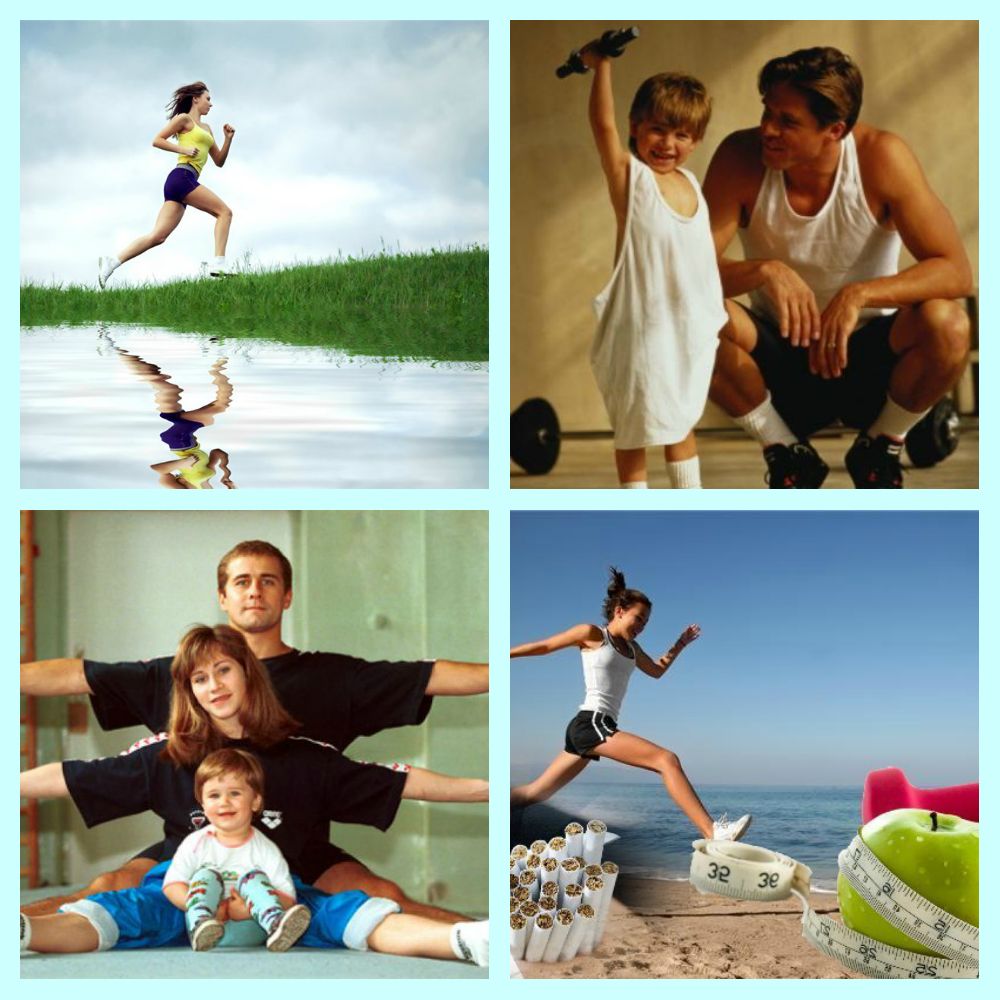 Бережи своє здоров'я, 
Погані звички кинь ти враз, 
У кулак візьми ти свою волю, 
Життя дається нам лише раз!